Стерлитамакский филиал ФГБОУ ВО «Уфимский университет науки и технологий»
МОНИТОРИНГКАЧЕСТВА И СОДЕРЖАНИЯ УЧЕБНОГО ПРОЦЕССА
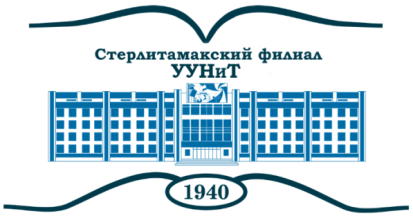 Результаты летней экзаменационной сессии
2022-2023 уч. года
Результаты летней сессии 2022-2023Факультет математики и информационных технологий
struust.ru
Результаты летней сессии 2022-2023Экономический факультет
struust.ru
Результаты летней сессии 2022-2023Юридический факультет
struust.ru
Результаты летней сессии 2022-2023Филологический факультет
struust.ru
Результаты летней сессии 2022-2023Исторический факультет
struust.ru
Результаты летней сессии 2022-2023Естественнонаучный факультет
struust.ru
Результаты летней сессии 2022-2023Факультет башкирской и тюркской филологии
Результаты летней сессии 2022-2023Факультет педагогики и психологии
struust.ru
Результаты летней сессии 2022-2023Колледж  (на базе 9 классов)
struust.ru
Результаты летней сессии 2022-2023Колледж (на базе 11 классов)
struust.ru
struust.ru
Результаты летней сессии 2022-2023Факультет математики и информационных технологий
struust.ru
Результаты летней сессии 2022-2023Экономический факультет
struust.ru
Результаты летней сессии 2022-2023Юридический факультет
struust.ru
Результаты летней сессии 2022-2023Филологический факультет
struust.ru
Результаты летней сессии 2022-2023Исторический факультет
struust.ru
Результаты летней сессии 2022-2023Естественнонаучный факультет
struust.ru
Результаты летней сессии 2022-2023Факультет башкирской и тюркской  филологии
struust.ru
Результаты летней сессии 2022-2023Факультет педагогики и психологии
struust.ru
Результаты летней сессии 2022-2023Колледж
struust.ru
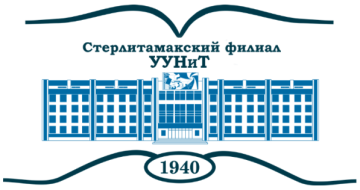 ПРОЕКТ   РЕШЕНИЯ
Обеспечить своевременное внесение преподавателями результатов промежуточных аттестаций в ЭИОС филиала (в течение 2023-2024 уч.г., отв. деканы факультетов, заведующий колледжем);

УМУ продолжить работу по мониторингу проведения промежуточной аттестации на факультетах в очном формате (в течение 2023-2024 уч.г., отв. зам. начальника УМУ Потеряхин Н.С.). Провести анализ по явке обучающихся на промежуточную аттестацию.
Провести работу по установлению и устранению причин выявленных отклонений по направлениям подготовки, специальностям, по которым показатели успеваемости и качества обучения ниже установленных значений (деканы факультетов, заведующий колледжем).